Выставка детских работ «Веселое путешествие»
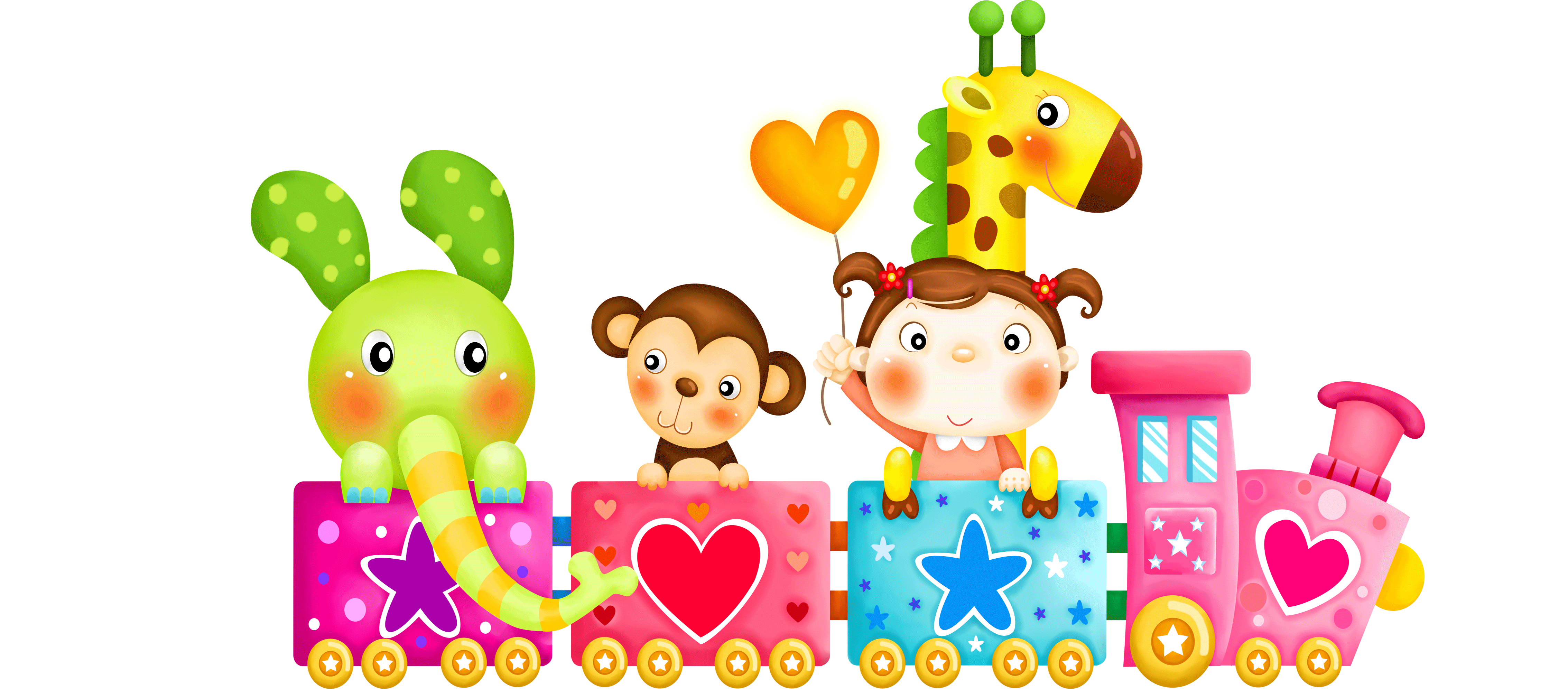 МБДОУ №6 г. Конаково.
Воспитатель Гринева Н.А
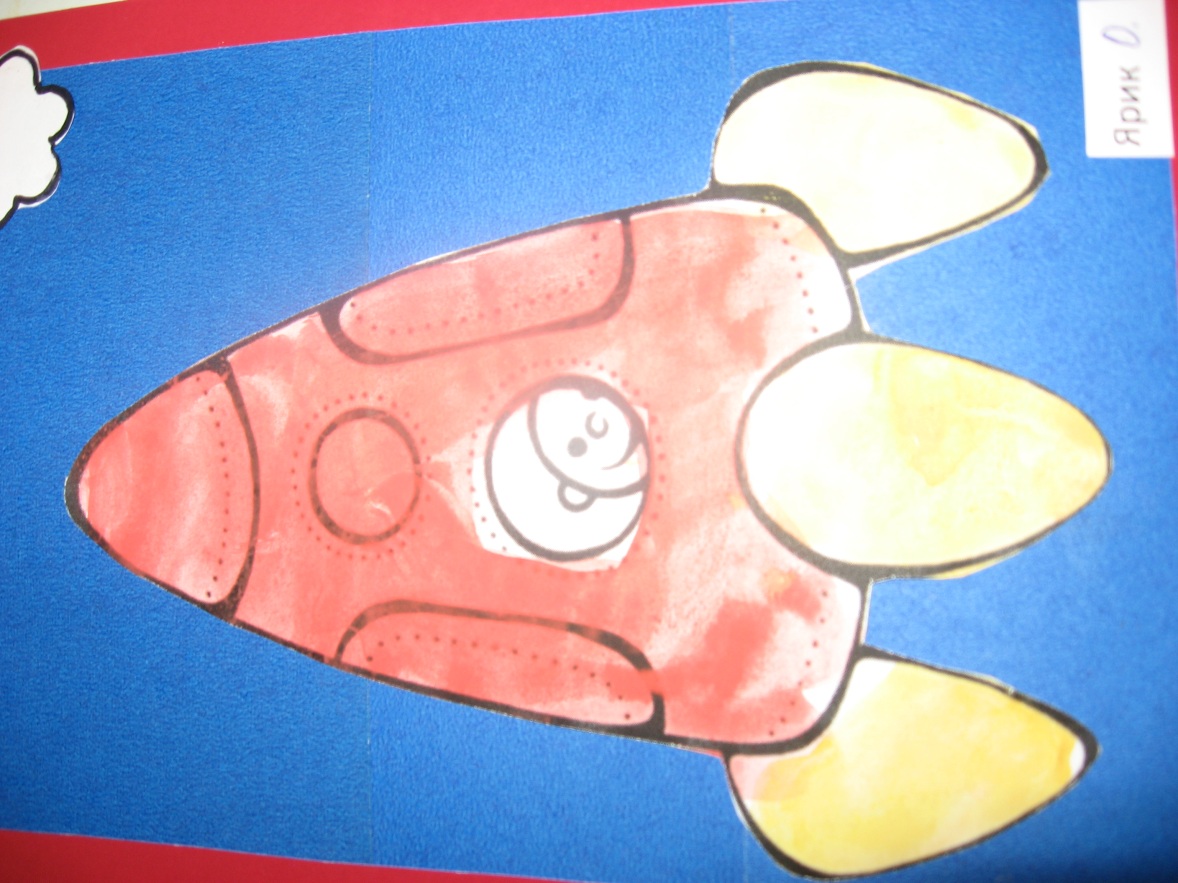 Мы трудились очень дружно -
Получилось то, что нужно:
Не машинка, не конфета,
Настоящая ракета!
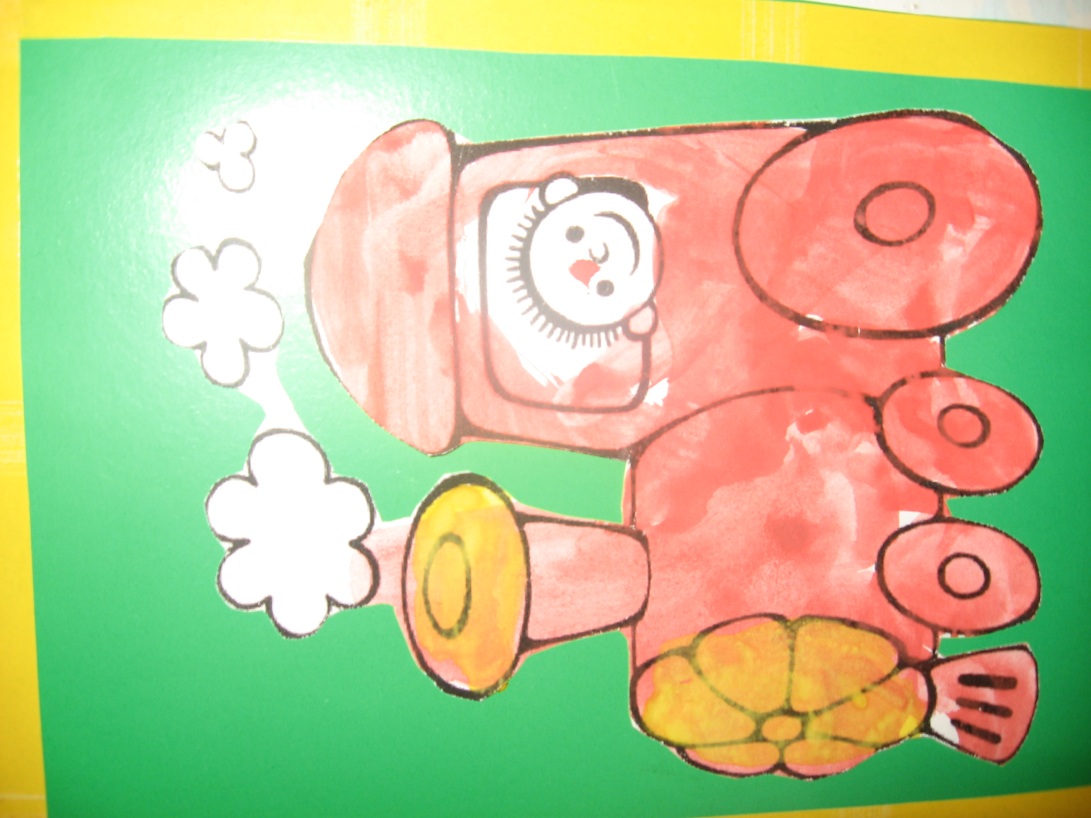 Едет, едет паровоз
Слышен громкий стук колёс
Паровоз гудит, гудит
И стрелой вперёд летит
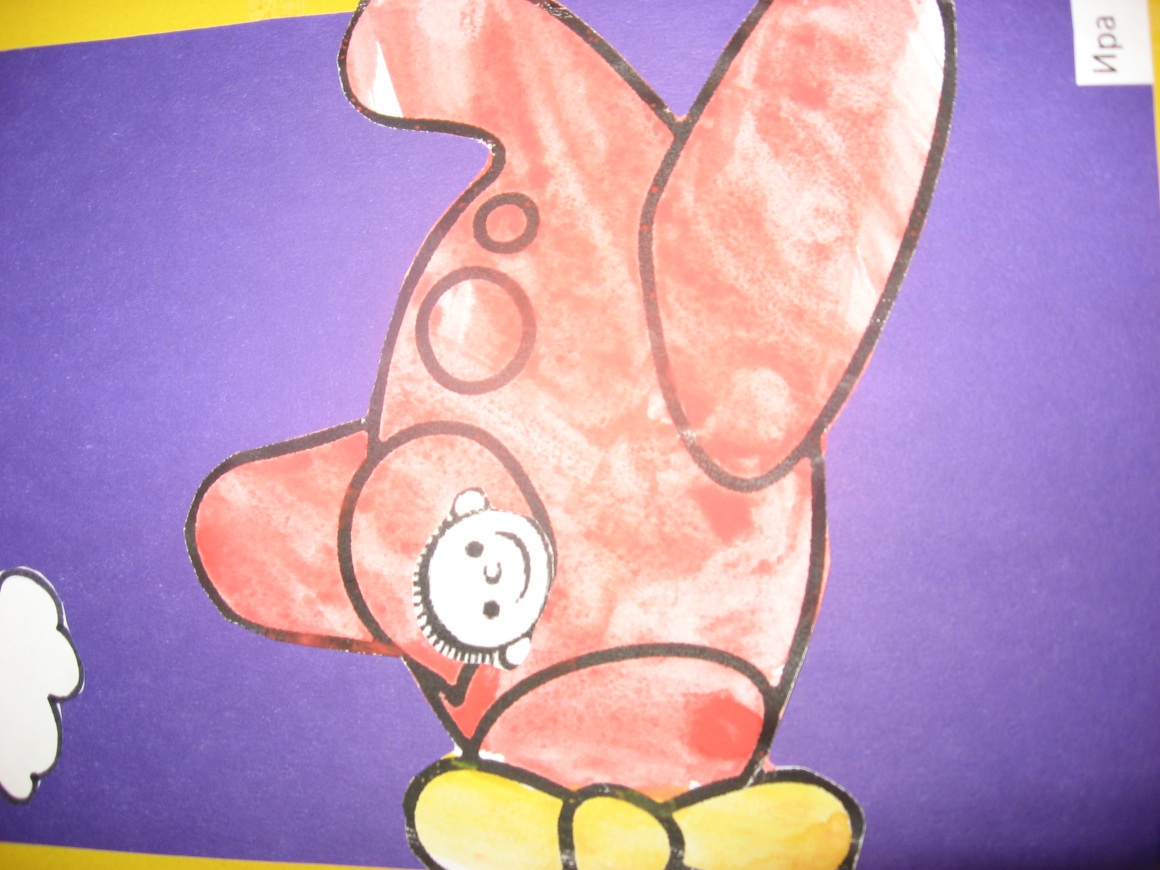 САМОЛЕТ 
Посмотри-ка, самолет! 
Он нам песенку поет: 
У-У-У-У, 
Скоро в небо улечу!
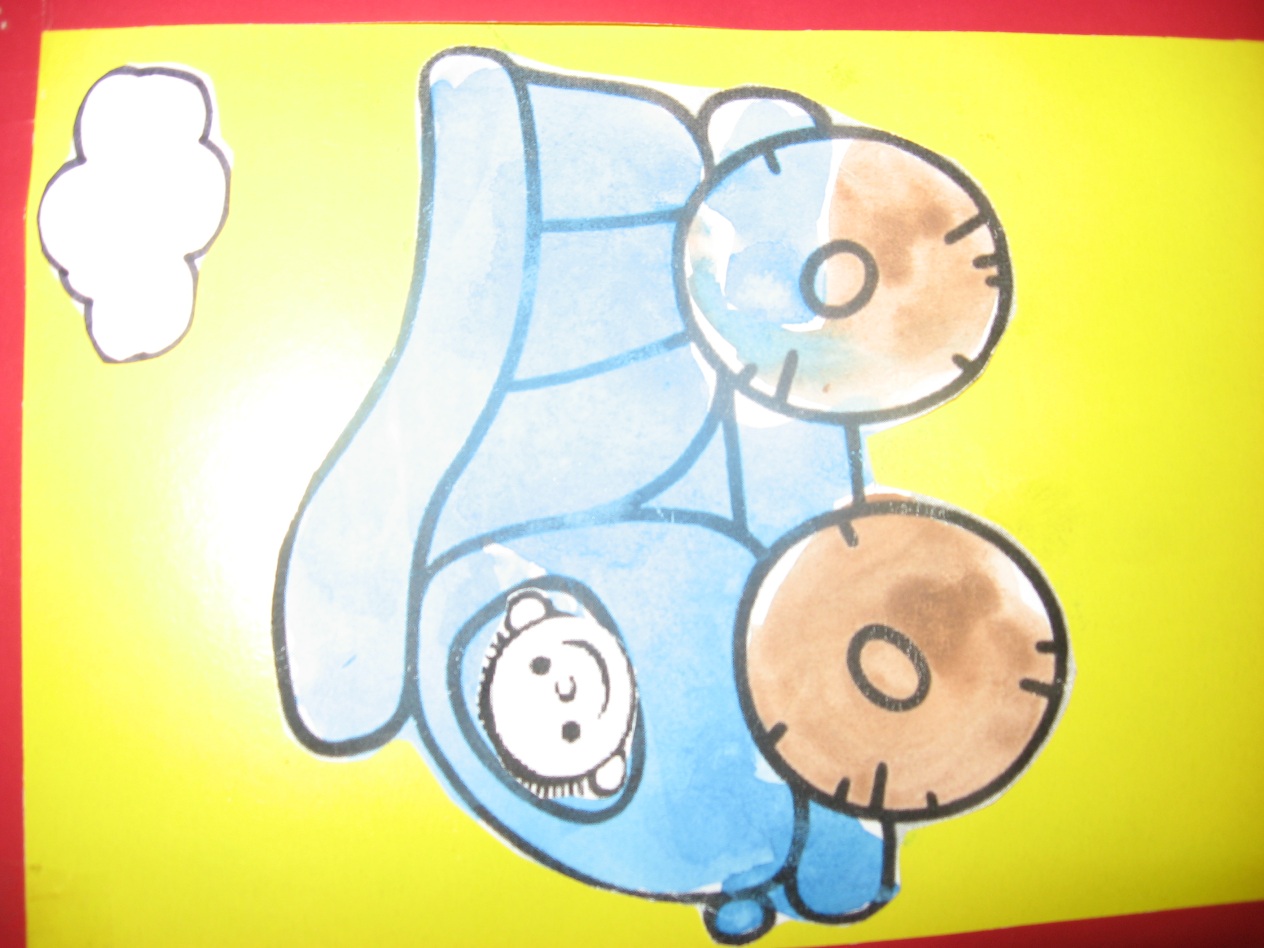 САМОСВАЛ 
— Самосвал, самосвал! 
Расскажи, где ты бывал! 
— Я на речку за лесок 
Целый день возил песок!
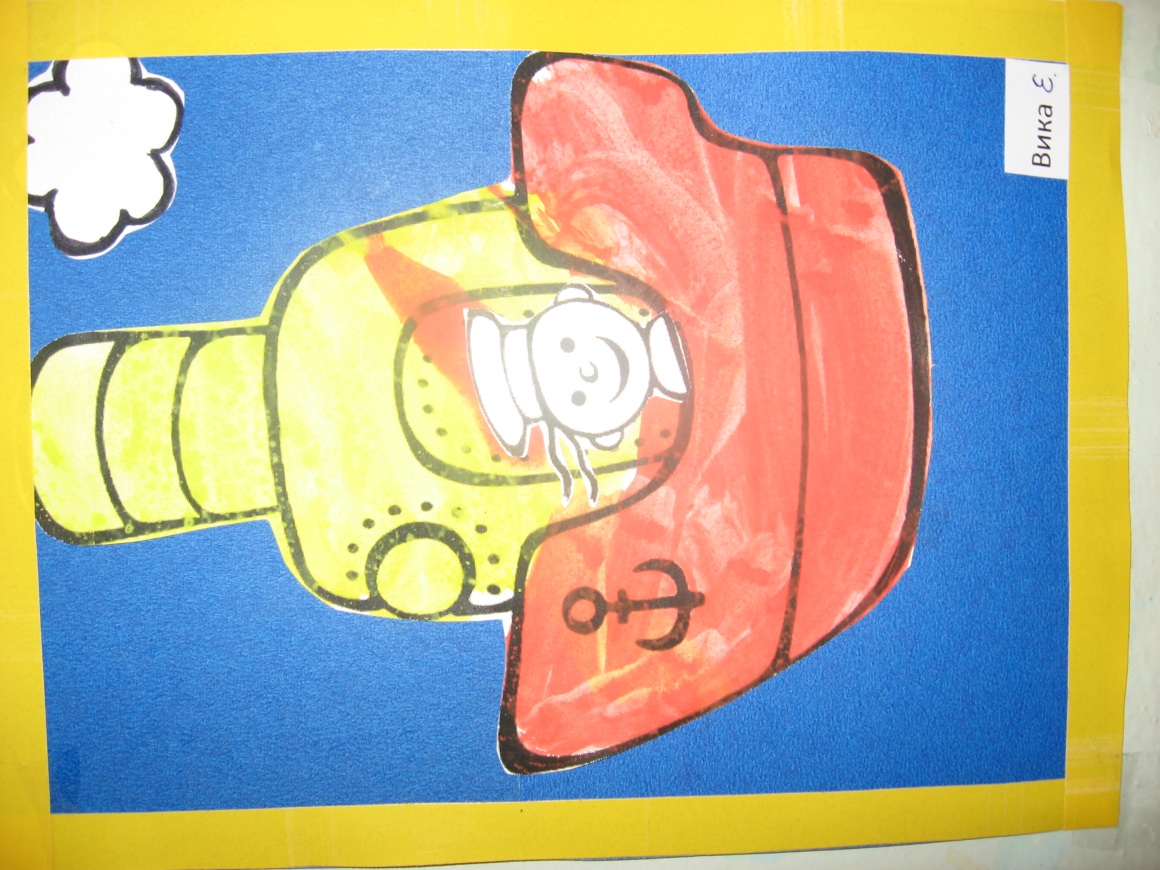 Плывет, плывет кораблик
В далекие края.
Кто капитан кораблика?
Конечно, это я!